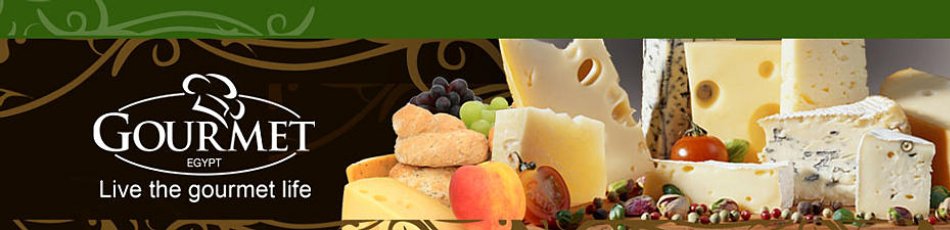 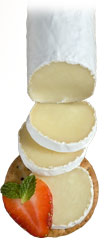 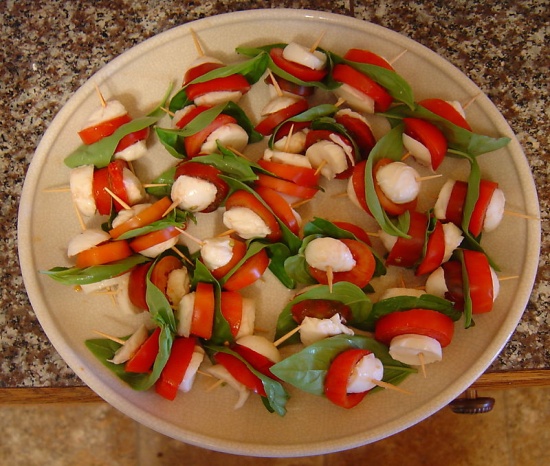 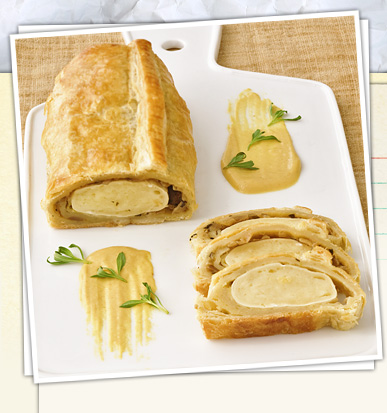 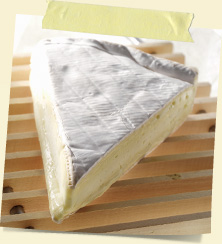 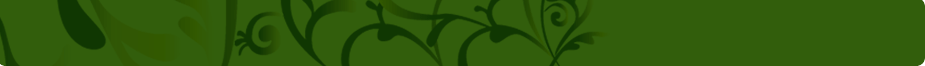 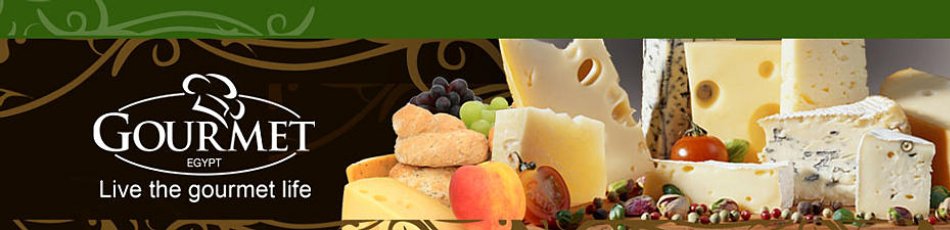 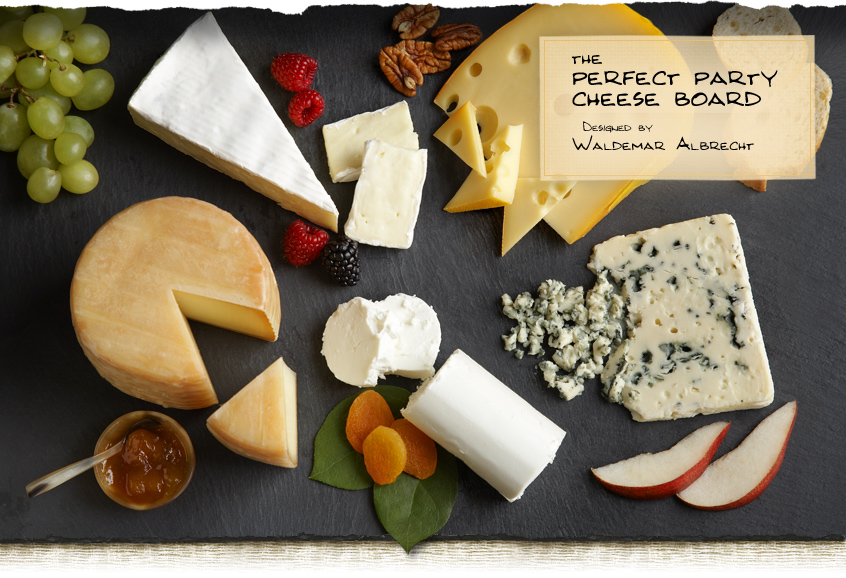 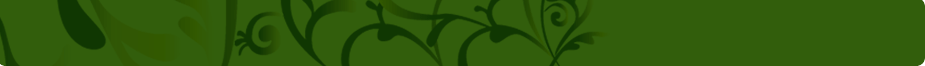 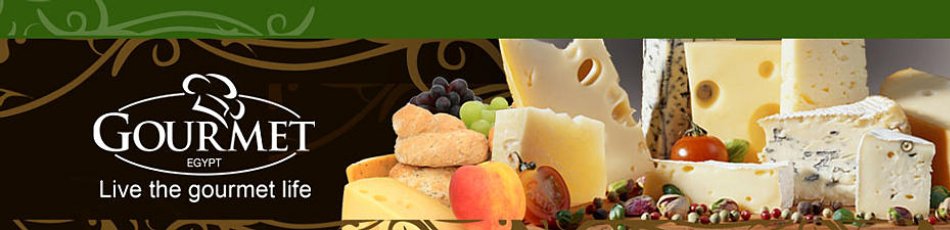 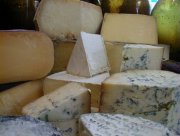 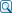 نبذة عن صناعة الجبن
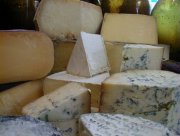 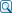 نبذة عن صناعة الجبن

يتطلب لنجاح صناعة الجبن توافر المادة الخام الرئيسية – وهي اللبن – على درجة عالية من الجودة والنقاوة علاوة على توافر الخبرات الفنية ، وهذا يؤكد أن صناعة الجبن علم وفن معا، فقد يوجد الكثير من الصناع المهرة الذين يجيدون صناعة العديد من أصناف الجبن المعروفة مما اكتسبوه من خبرة    على مر السنين ، ولكن لا يوجد سوى قليلين يجمعون بين فن صناعة الجبن وعلم صناعة الجبن. 
عرف الإنسان منذ القدم صناعة الجبن، فآثار المصريين القدماء تدل على أنهم عرفوا صناعة الجبن منذ أكثر من 4000 عام قبل الميلاد، وفي سيبيريا منذ 2000 عام وفي إيطاليا صنعوا جبن البارميزان منذ 1200 عرفوا جبن الركفور منذ 1000 عام وجبن التشيدر في إنجلترا منذ 500 عام.
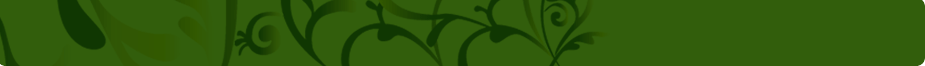 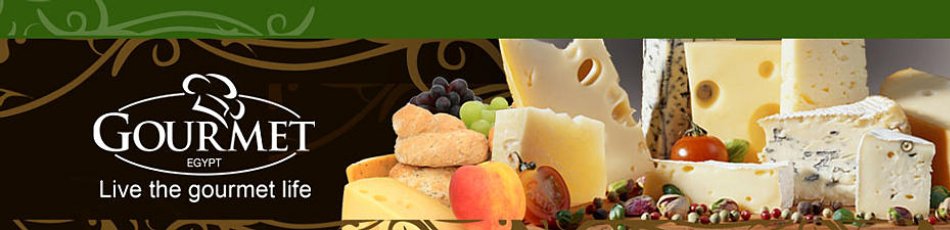 بدأت صناعة الجبن في القدم باستخدام قطع المنفحة المأخوذة من المعدة الرابعة للعجول الرضيعة كمادة تجبن  تضاف للبن بعد الحلب مباشرة حيث يكون  البن دافئا مما يساعد على التجبن، ولم يطرأ تطور يذكر على صناعة في الدانمارك من إنتاج مستحضر نقي من المنفحة التجارية وتم  عام 1870 م Hansen الجبن حين استطاع استخدامه على نطاق واسع في صناعة الجبن وعرضه للبيع في الأسواق، مما ساعد فى التغلب على الكثير من مشاكل صناعة الجبن  فى ذلك الوقت، وفي عام 1900 حدث تطور كبيير فى صناعة الجبن حين تم اكتشاف لبسترة كما تم انتاج مزارع نقية من بكتريا حامض اللاكتيك التي تستخدم كبادئات لصناعة العديد من أنواع الجبن وفي عام 1950 م حدثت طفرة هائلة وقفزة واسعة في صناعة الجبن وذلك نتيجة ادخال الميكنة واستخدام الانتاج بالطرق المستمرة
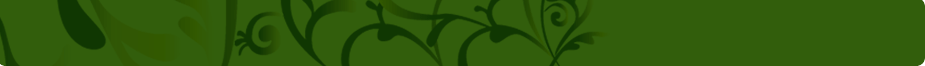 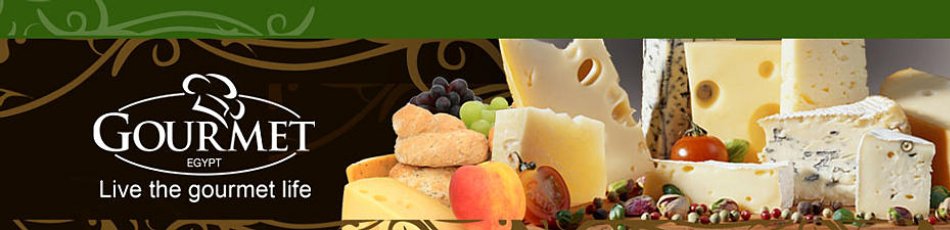 القيمة الغذائية للجبن
يحتوي الجبن على جميع محتويات اللبن تقريباً من الدهن والبروتين كما ان نسبة وجودهم فى الجبن اعلى من نسبة وجودهم فى اللبن: 
مصدر هام ورخيص للبروتين الحيواني
مصدر غني بالكالسيوم وبعض الفيتامينات الهامة
مصدر هام للطاقة الحرارية اللازمة لجسم الإنسان
يتميز بارتفاع قابليته للهضم والامتصاص داخل الجسم
يدخل في إعداد الكثير من الأغذية
معدل الاستفادة منه كغذاء مرتفع جدا حيث يستهلك كله دون أن يتخلف عنه شيء لا يؤكل
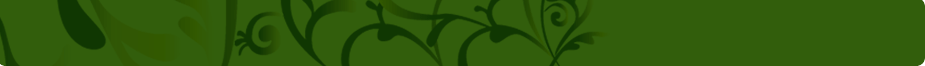 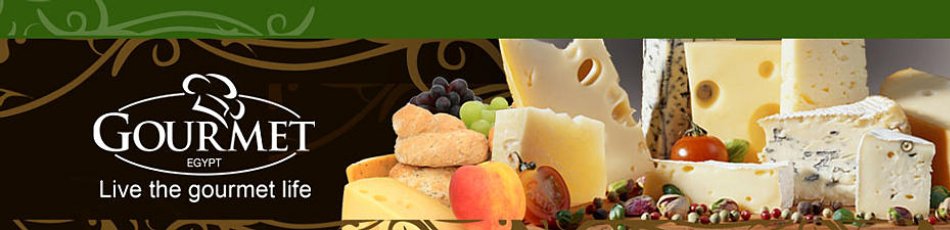 من اهم واشهر البلاد فى صناعة الجبن هى 
1 – ايطاليه
2 – فرنسا
3 – سويسرا
4 – هولندا
5 – انجلترا
6- قبروص
والكثير من الدوال ولاكن كل ما سبق ما يستهلك داخل مصر وهيا من اكثر الدول 
استهلاكا للجبن دون باقى الدول
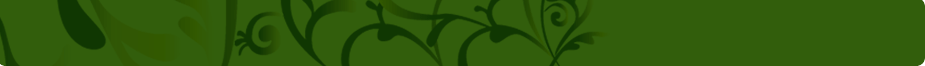 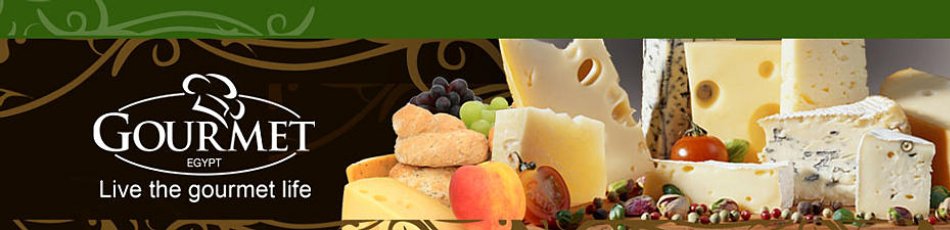 تشتهر هذه الدوال  باختلاف عن بعضها البعض من حيث المرعى واختلاف ازواق الشعوب
منهم من يتميز بالجبن الصلب وحاده الطعم  .ومنهم من يتميز بالانواع المسوا بكتريا 
1 – ايطاليه     (الجبن الصلب . والغنم . وبعض الجبن البكتيرى )
2 – فرنسا      ( اغلب الانواع من الجبن البكتيريا . ولديها بعص الجبن الشبه جافه )
3 – سويسرا   ( تشتهر بالجبن .شبه جاف . وصالحه  للدمج مع الطهى )
4 – هولندا     (انواع جافه و شبه جافه )
5 – انجلترا    (انواع جافه و شبه جافه )
6- قبروص    ( انواع شبه جافه .وشبه طرى )
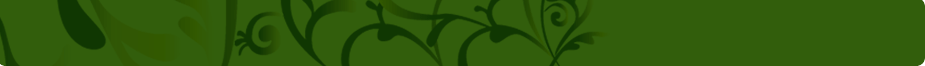 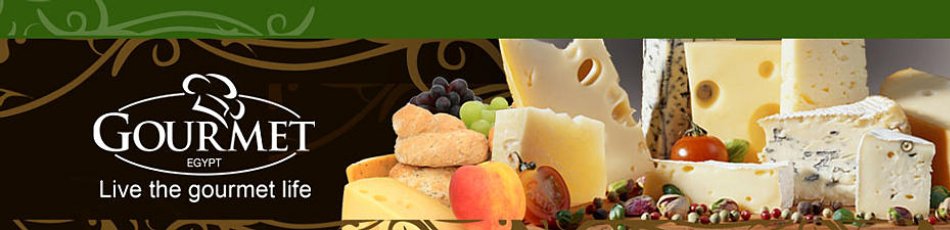 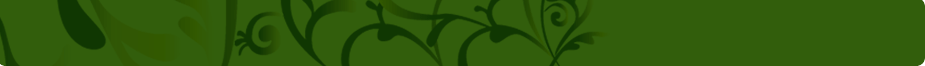 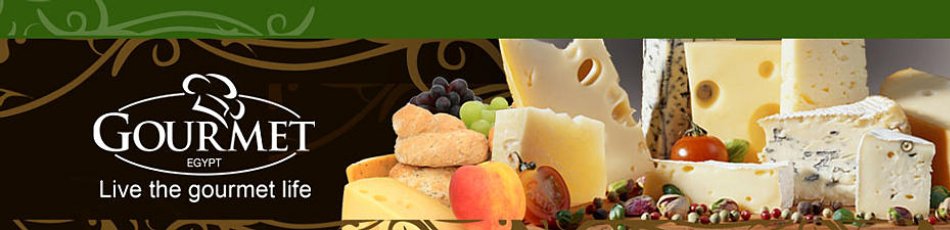 The division of types of cheeseتقسيم انواع الجبن
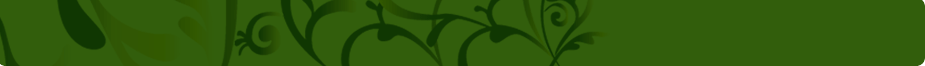 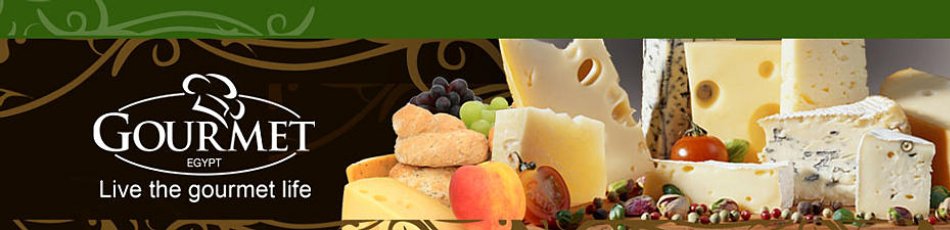 Very hard
صلبه جدا
Parmiggiano   Reggiano
  برميجانو  ريجانو
المنشاء ايطالى                           Italy        country
نسبه الرطوبه من 20-25%        20-25%  Humidity of
 الحليب   بقرى                        Milk cow                   
  نسبه الدسم 25%                        25% Fat content
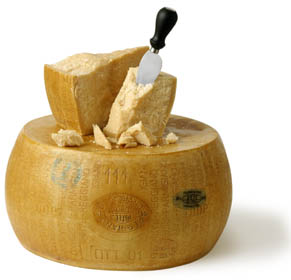 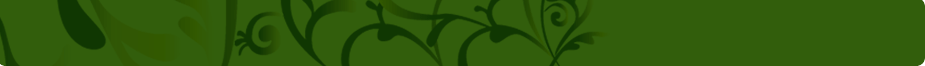 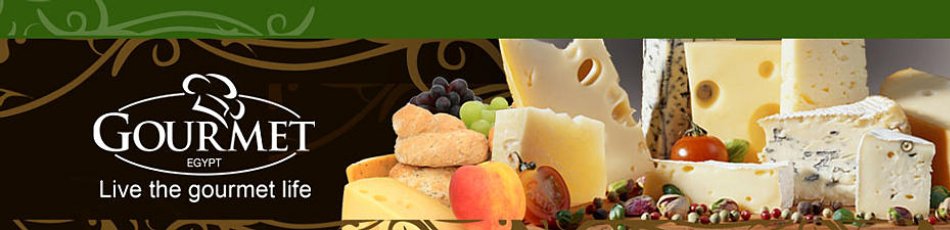 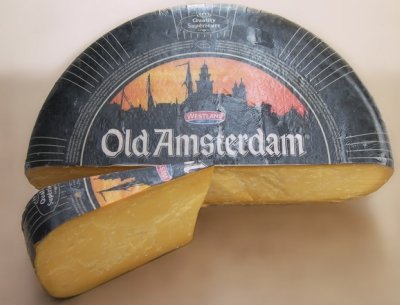 جبن جاف  Hard cheese     
وتتراوح نسبة الرطوبة بها ما بين 30– 40 %
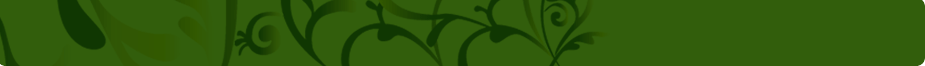 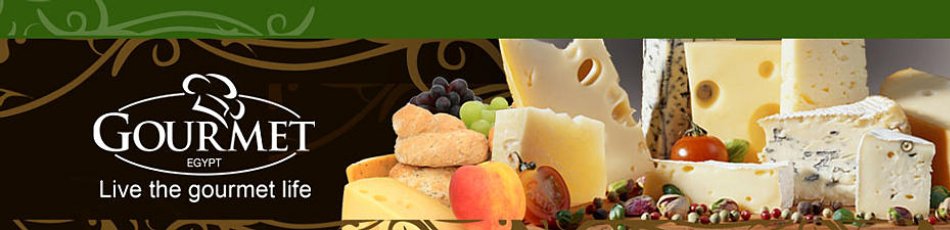 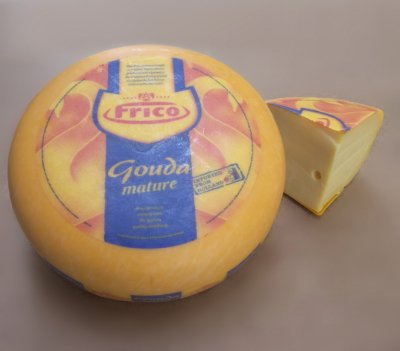 Semi-hard cheese
 جبن نصف جاف

  وتتراوح نسبة الرطوبة بها بين 40 – 50 %            
   وتنقسم بدورها إلي:      الأنواع الهولندية كجبن الجودا والأيدام
 Gouda & Edam
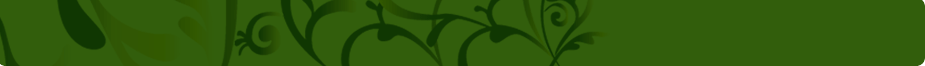 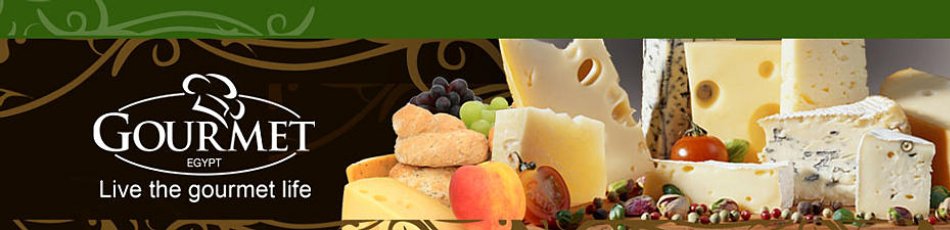 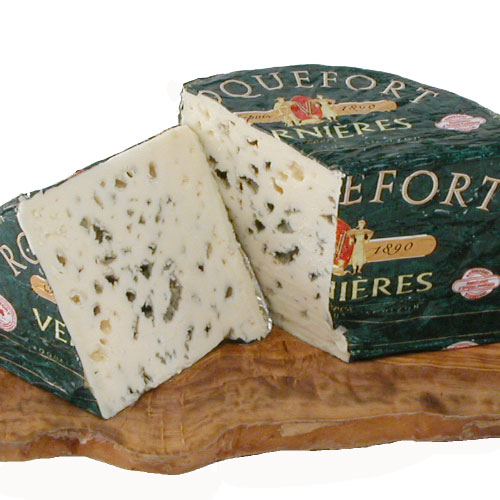 Semi-soft cheese
 جبن نصف طرى
وتتراوح نسبة الرطوبة بها بين 50 – 60 % ، وتنقسم بدورها إلي:جبن تسوي بالبكتيريا مثل الأنواع الهولندية كجبن الجودا والأيدام Gouda & Edam جبن تسوي بالفطر Blue-veined مثل جبن الركفور
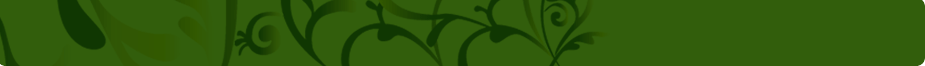 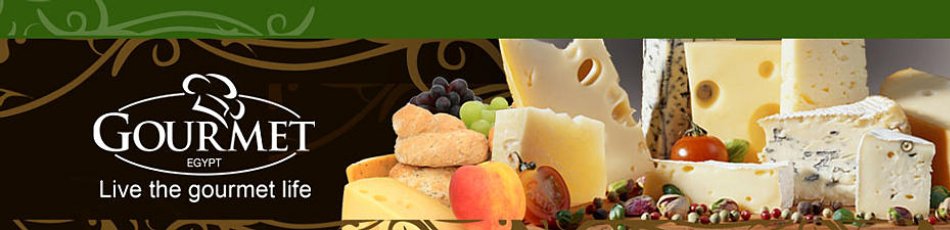 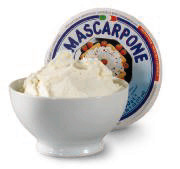 Soft cheese:
 الجبن الطري            وتتراوح نسبة الرطوبة بها بين 50 – 70 % ، وتنقسم من حيث التسوية إلي:جبن لا تجرى لها عملية تسوية وتستهلك طازجة      Fresh cheese ومن أمثلتها جبن القشدة Cream cheese  المسكربونى Mascarpone
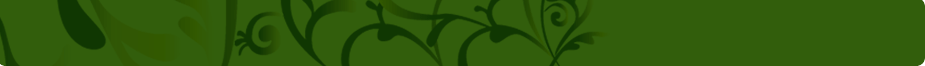